“Sheldon’s Horse”2nd Regiment,Continental Light Dragoons
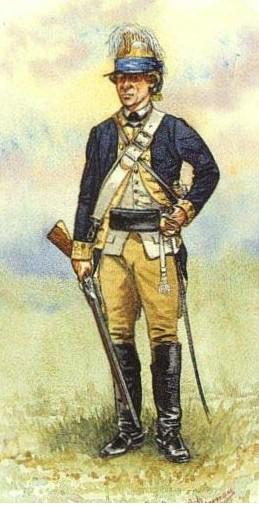 Connecticut’s Revolutionary War Cavalry
1776 - 1783
“Washington’s Eyes”
&
“Watchdogs of the Highlands”
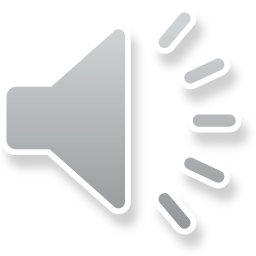 The first Congressional cavalry regiment in 
the history of the 
United States Army 
as authorized by the 
Continental Congress 
and commissioned on
Dec. 12, 1776 by
Gen. George Washington.
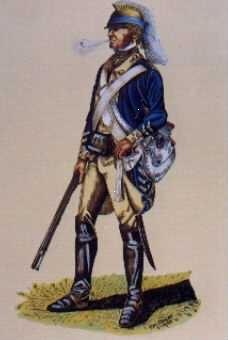 2
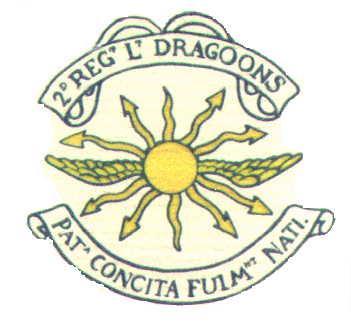 The nation calls, her sons respond in thunder tones
3
Flags under which “Sheldon’s” served.
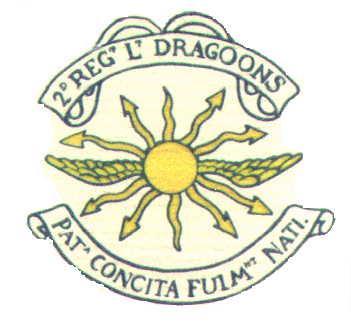 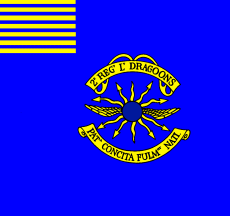 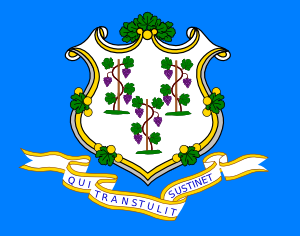 Regimental Device
Connecticut State Flag
Regimental Flag
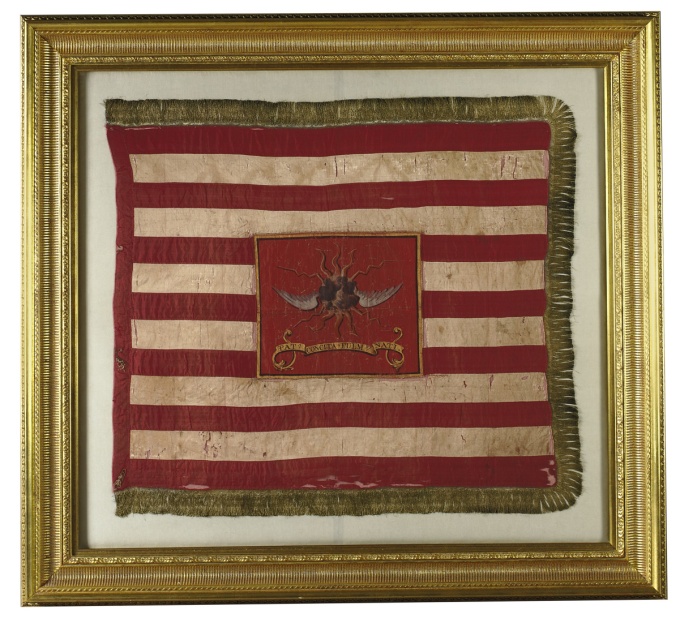 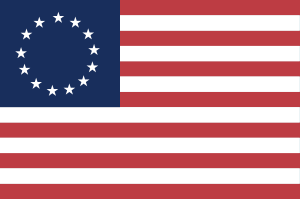 “Tarleton-Bedford” Flag
“Betsy Ross” Flag
4
Things in which the 2nd was 1st…
First commissioned cavalry in US history.
First “Pony Express”.
First cavalry charge on American soil at the 
     Battle of the Flocky.
First organized U.S. espionage system.
Achieved victories on foot, horseback and at sea
     as whaleboat raiders capturing British vessels on
     Long Island Sound.
5
Notable names 
 among the men of the 
2nd Light Dragoons
6
Col. Elisha Sheldon (1741-1805) – First Congressional Cavalry commander
Put his reputation and his personal liberty at risk to supply his men. 
Survived the war and moved his family to what became Sheldon VT.
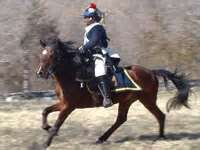 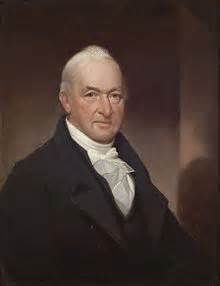 Maj. Benjamin Tallmadge (1754-1835) – Washington’s Spy 
Master; Friend of Nathan Hale; Litchfield Town postmaster 1792; First 
Treasurer of the Society of the Cincinnati; Secretary of the Society 
of the Cincinnati; U.S. House of Representatives 1801-1817.
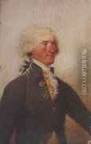 Capt. Thomas Youngs Seymour  (1757-1811) – “Beau Sabreur of Saratoga”
Aide to Generals Gates and Arnold; Escorted Burgoyne to Boston; 
Society of the Cincinnati; Lawyer & Connecticut legislator; Abolitionist;
Founder and Commander of the Connecticut Governor’s Horse Guard.
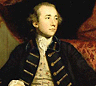 Sgt. Elijah Churchill (1755-1841) – Awarded Badge of Military 
Merit by General Washington in 1782. In the ancestral line 
of Winston Churchill.
Lemuel Cook (1759-1866) – The Last Man
Was 1 of 20 2LD assigned “On Command” to Washington. Present at Siege 
Of Yorktown. Last survivor of the 2LD and last surviving Revolutionary War
 veteran.  One of seven Revolutionary War veterans  to survive into age of 
photography and featured  in “The Last Men of the Revolution (1864).
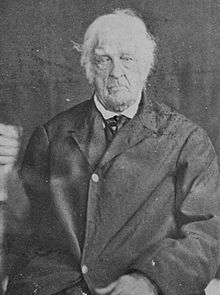 7
Creation of the American Dragoons
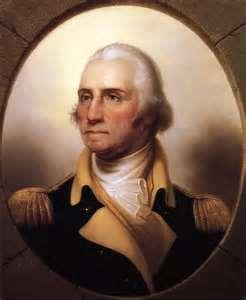 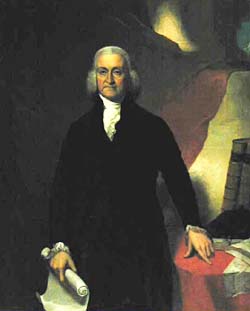 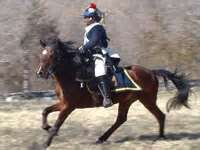 Colonel Elisha
Sheldon
No known image exists
Governor
Jonathan
Trumbull
His Excellency
General George Washington
8
Governor Jonathan Trumbull  (1710 – 1785)
Royal Governor of the Crown 
     Colony of Connecticut. 
       (1769 -1776)
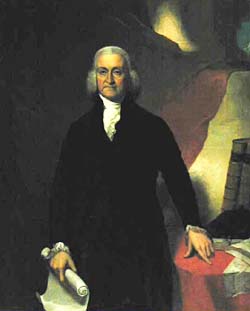 State Governor of Connecticut.  (1776-1784)
Only Royal Governor to side with the rebellion and only colonial governor to remain in office throughout the war.
Had himself served as a state dragoon officer in 1732.
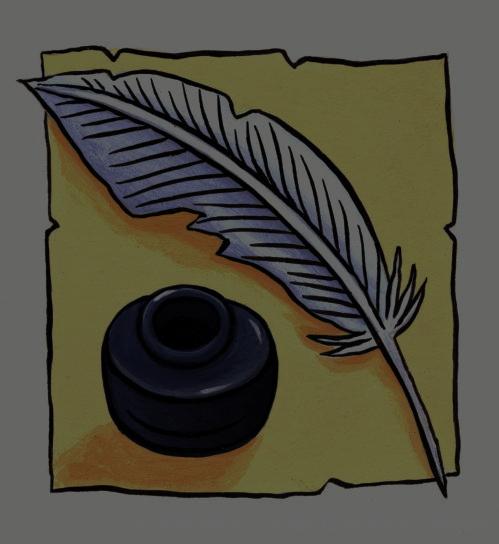 As governor, Trumbull was able to read the quill-writing on the wall; and so he…
Defied the Royal decree against manufacturing.
Authorized  a cannon foundry in Salisbury, CT.
Began the manufacture of “Committee of Safety” 
    muskets, pistols, bayonets and munitions.
Established his War Office near the family 
    home in Lebanon, CT.
Divided Connecticut into 27 military districts, 
    each with a company of infantry, a train of 
    artillery and a troop of horse.
10
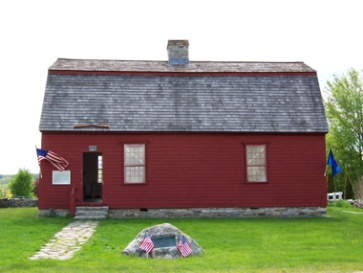 Gov. Trumbull’s 
War Office
Lebanon Green, 
Lebanon, CT
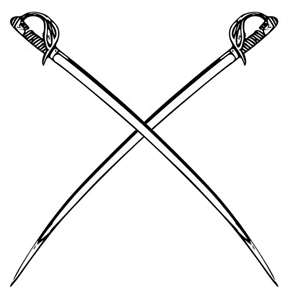 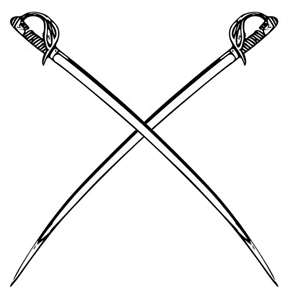 11
Governor Trumbull included 
    the 5th Connecticut Light 
    Horse Militia commanded 
    by Major Elisha Sheldon 
    as part of the state militia 
    contingent sent to 
    General Washington 
    in New York after the 
    Battle of  White Plains.
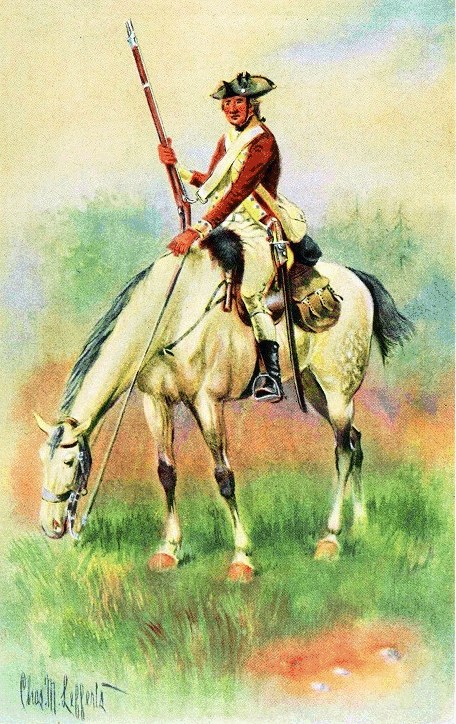 12
General George Washington  (1732-1799)
At first Washington didn’t see the need 
    for a mounted component to his army.
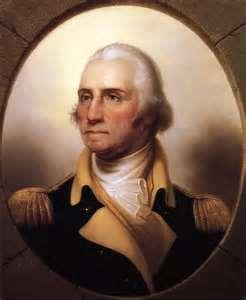 Changed his mind after the Battle of
     White Plains.
Requested Congress to authorize a 
    mounted corps.
Assigned Major Elisha Sheldon of the 
    5th  Connecticut Light Horse Militia the
    task of creating a corps of cavalry on the
    “Continental establishment”.
A 1778 British attempt to kidnap
    Washington would fail because “The 
    2nd Dragoons are always with him.”
13
Colonel Elisha Sheldon  (1741 – 1805)
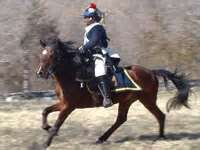 Son of a Connecticut legislator.

Boyhood friend of Ethan Allen.

Served from 1768 as a captain in 
      a state light horse militia regiment.

Commissioned 12/12/1776 by 
      Washington as Colonel-Commandant 
      to raise a troop of Connecticut horse 
      on the “Continental establishment”.

Commanded the 2LD throughout
      the war.
14
~Allies~
We didn’t win this on our own!
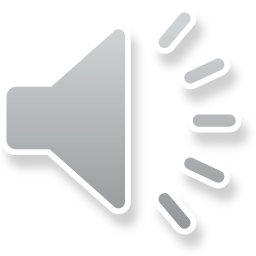 15
The European Connections
Vive la France!
What was I
thinking?
Pierre-Augustin Caron 
deBeaumarchais
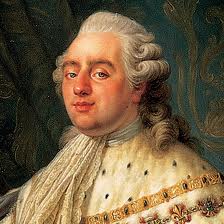 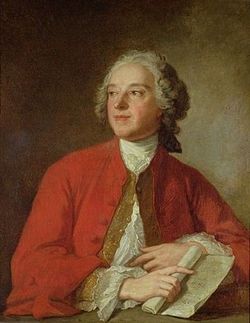 King Louis XVI
Composer, inventor and author
of the three “Figaro” plays, he
would be a driving force behind
Hortalez et cie, a joint Franco-
Spanish venture to smuggle war 
materiél to the rebel colonists.
The French monarch’s decision
to aid the American rebels
would eventually sow the seeds
of his own destruction.
16
Vivá España!
Dutch Treat!
Bernardo de Galvez y Madrid
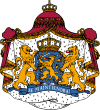 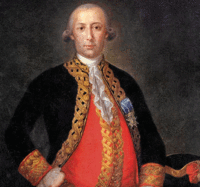 Viscount of Galvezton, Count of
Galvez and 61st Viceroy of New Spain.
He aided the 13 Colonies by shipping
supplies from Hortalez up the Mississippi
and by taking military action against the
British in the Floridas.
Dutch aid in the form of arms 
and munitions was smuggled 
to the Americans through the
Dutch island of St. Eustatius.
17
At this point you might be wondering:
Q: Just what is a Dragoon anyway?
A: A Dragoon is a soldier trained to fight on 
     foot as an infantryman and on horseback
     as a cavalryman. What made a dragoon a
     Light Dragoon was the stature of his mount.
18
Q: Why are dragoons called dragoons?
A: There are two speculative answers both 
     based upon the French word for dragon – 
     dragón:
1. A man on a horse wielding a fire-spitting      tube appeared to be a dragon-like creature.
2. The flint-holding jaws of some more ornate     muskets were cast as dragon heads.
19
Q: How many men served in the 
2nd Dragoons during the war?
A: Although the 2nd never served as a whole, it was the largest of the four Congressional, or Regular dragoon regiments with a maximum roster of approximately 416 men (troopers), NCOs, officers and supernumeraries, although never more than 250 “effectives” at any one time. However, the overall size of the regiment is what permitted it to perform the myriad duties it would undertake during the conflict. Over 700 men would serve in the regiment during the course of the war.
20
Q: Why is it that the 1st commissioned
     cavalry is designated as the 2nd Light
     Dragoons?
A: Politics, politics, politics; location, location,
     location. 
     Congress gave the honor of the designation 
     of being the 1st Dragoons to a Regiment from  
     Virginia. 
     However, Sheldon was with Washington in 
     New York when the commissions came through 
     and so the 2nd received its commission first.
21
Uniforms
And
 Equipment
22
The clothes make the man…
Even before the 1777
American victory at 
Saratoga, the 2LD had 
begun to receive 
uniforms and equipage
from France.
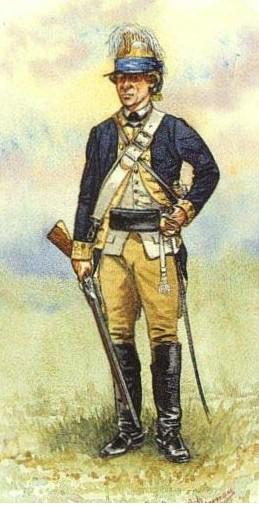 Brass helmet with horse
hair crest & blue turban
over bearskin (Or leather
helmet)
Black 
cloth 
neck 
stock
Short regimental jacket, blue with white facings and cuffs
White waistcoat 
(worn over  a cotton shirt)
Carbine sling
Cartridge box
Charleville 
carbine musket
Tan deerskin leather
riding breeches with
white cloth knee guards
Black leather 
knee-high 
riding boots
and spurs
Sword & bayonet in
double carriage
23
Capt. Thomas Youngs Seymour models the brass dragoon helmet for your edification…
Brass helmets afford greater 
      protection against sword blows.
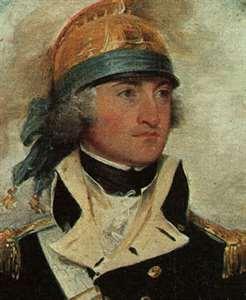 Raised center crest acts as does a 
     “crumple zone” on a modern 
      motor vehicle.
Horse hair crest denotes cavalry and 
      is a protective element – the horse hair 
      is slick and hard to cut, thus shedding 
      sword strikes off the back of the head.
“Thomas Youngs Seymour” 
– Artist: John Trumbull
ca. 1793
Helmet has an internal suspension 
      system, precursor to modern military 
      and sports helmets.
24
The tools of the dragoon…
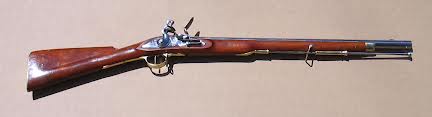 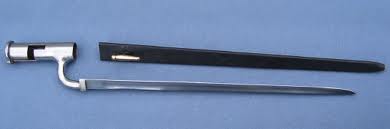 Flintlock carbine musket
Bayonet
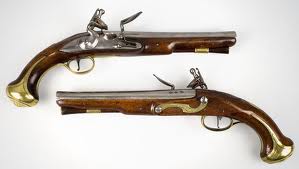 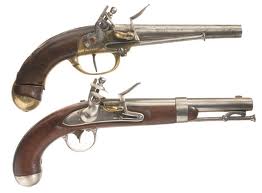 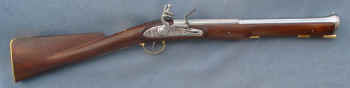 Blunderbuss
Pistols
Pistols
British style
French Style
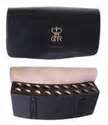 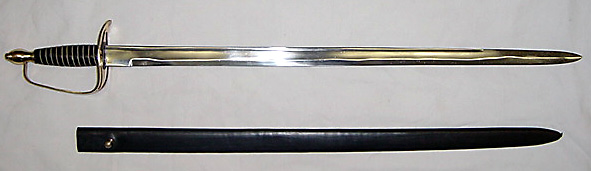 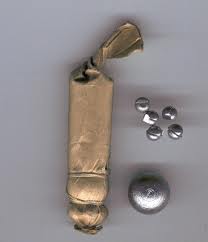 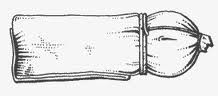 Cartridge box & cartridges
Sword (or sabre)
25
And  T E E T H !
Because  you can’t bite the top off the
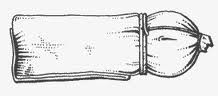 without opposable 
teeth!
26
The firearms and how they function:
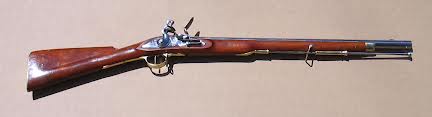 If they  function 
at all!
Carbine musket
The firearms  shown are smooth-
bore black powder weapons with flint
and steel ignition.
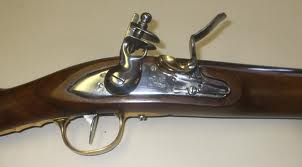 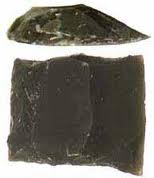 Flint
Lock  mechanism
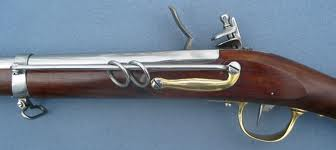 Slide bar & ring
The slide bar and ring  and a carbine sling as the original 
“hands-free” device.
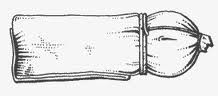 ←Cartridge
27
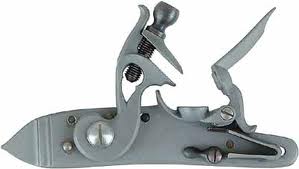 Musket Lock:
Front view
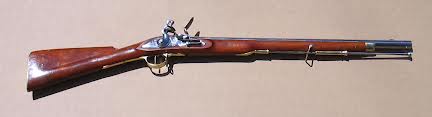 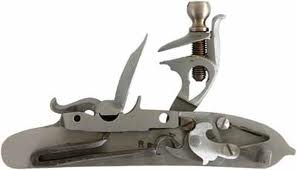 Gap aligns with touch
hole drilled through
barrel
Musket Lock:
Rear view
28
Boy, when things go wrong!
As if having a weapon that you can only load and fire, at 
best,  one time every 15-20 seconds isn’t bad enough…
18th Century firearms were an unreliable weapons system.
Black powder susceptible to weather – wet gun powder does not ignite.
Wind can blow priming charge out of priming pan.
Wind can blow sparks away from priming pan.
Subject to “flash in the pan”.
Powder supplies may be adulterated.
Flints may fail to spark.
Unhardened frizzens may fail to spark.
Firearms subject to delayed ignition or hang fire.
Subject to misfire.
Multiple loads may cause breech to blow out.
29
And then there are the swords!
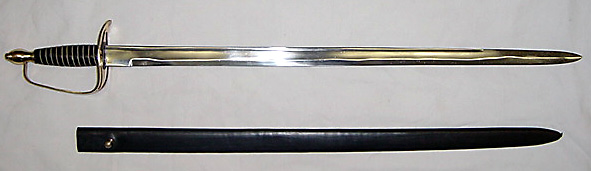 18th Century steel
was brittle. Why?
High quality carbon steel requires temperatures
of 2,500-3,000° C and carbon (i.e. from charcoal)
plus constant working to remove the impurities 
from the iron in order for the iron and carbon to be 
blended to form the alloy we know as carbon steel. 
The 18th Century swordsmith’s forges could not 
achieve the temperatures necessary to fabricate 
high quality carbon steel.
30
As a result, the blades of 18th Century swords 
    had blunted edges to discourage using the edge 
    of the blade, which might cause the blade to 
    snap. They were not cutting weapons.
Neither were they stabbing weapons when used 
    by cavalry, due to the inertia of motion.
When used by cavalry, swords were intended to
     be used to inflict blunt force trauma injuries.
Nevertheless, a dragoon without his sword is just
    one thing –
A dead man riding!
31
Once equipped the soldiers train to marchand fight, first as dismounted troops…
In tight formations as 
a battalion company…
In open order 
as skirmishers...
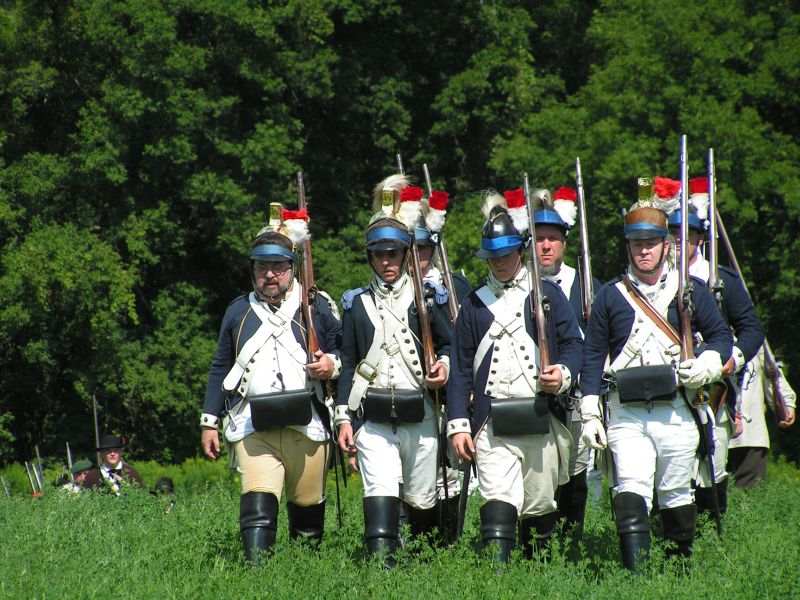 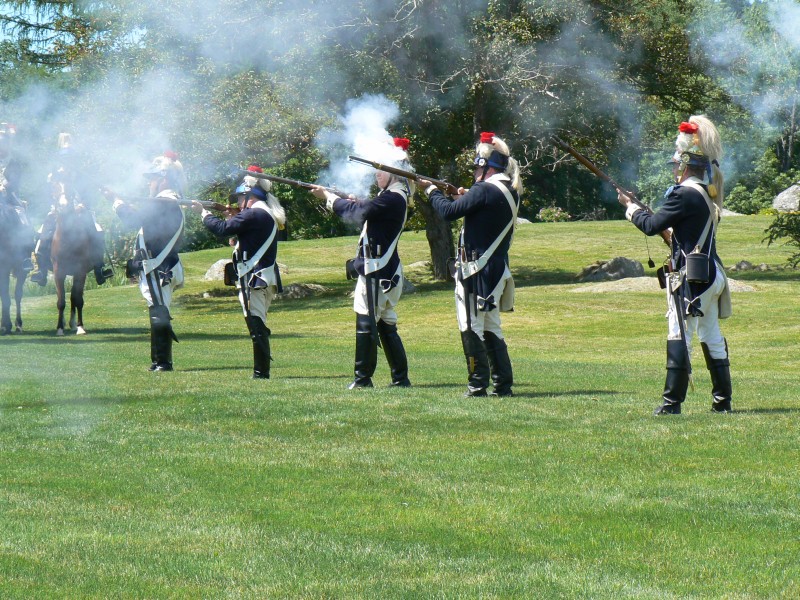 32
A mounted dragoon needs a horse, of course…
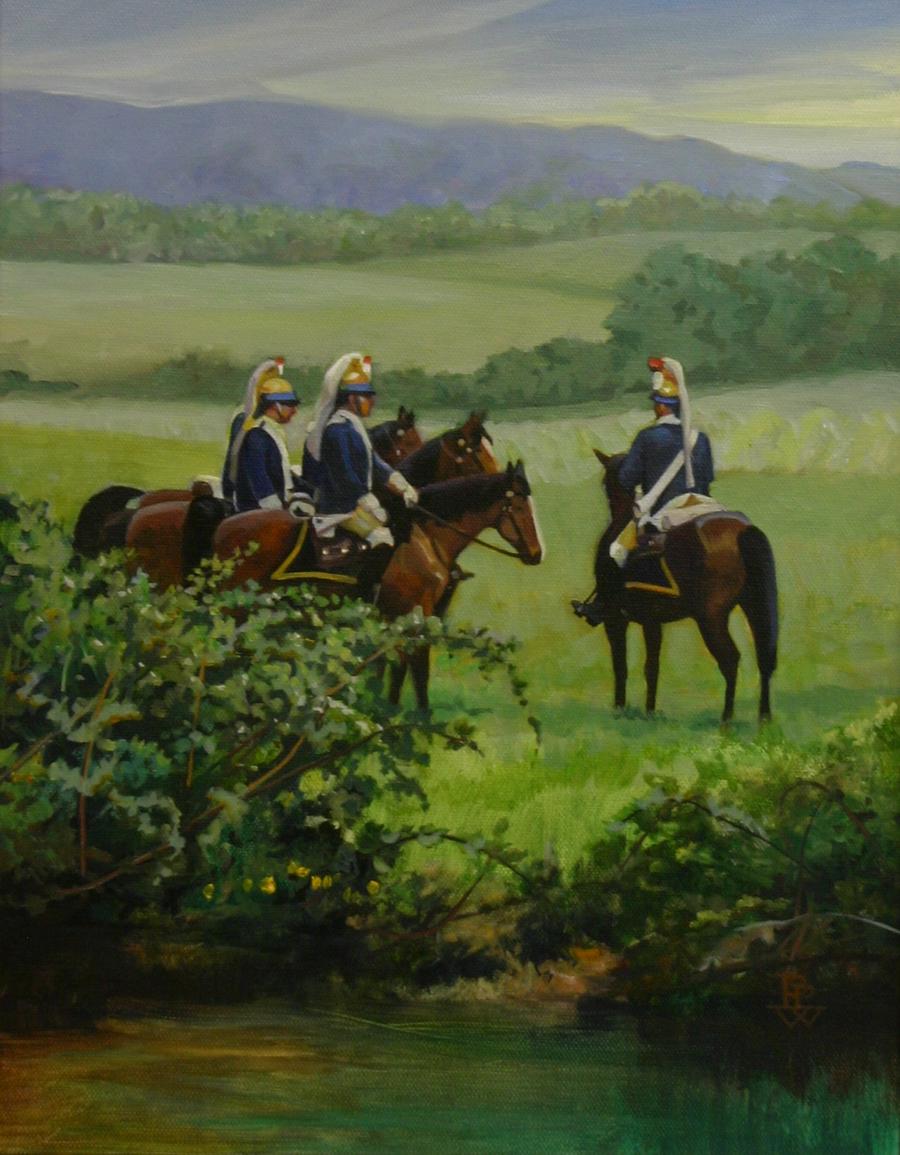 “On Patrol”
by Pamela Patrick White
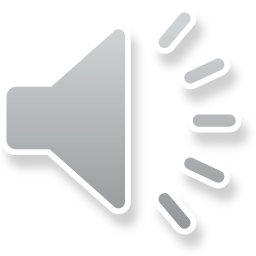 33
The Mounted Dragoon…
A boy and his horse
Sword
Portmanteau,
bedroll and
saddle bags
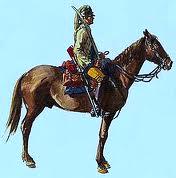 Everything the trooper 
needs to do his job:
training, patrolling and 
combat, is mounted to the 
front or to his side.
Cartridge  box
Pistol   
holsters
Those things unnecessary 
to those tasks are mounted
behind the trooper.
Carbine
(slung)
Horse
34
And speaking of horses, did you know that a horse has a 6-foot blind spot directly to its front?
Yes, it’s true!
Horses are prey animals – their eyes   
      are set to the side for greater peripheral vision, and  
      don’t reach a point of focus until 6 feet to their front.
Humans are predators. Predator’s eyes are set to the 
     front, allowing for stereoscopic vision, depth 
     perception and focus.
A human on horseback creates a situation, highly unusual in nature, of a predator animal and a prey animal working in unison.
35
Horse and rider train…
With the hay head…
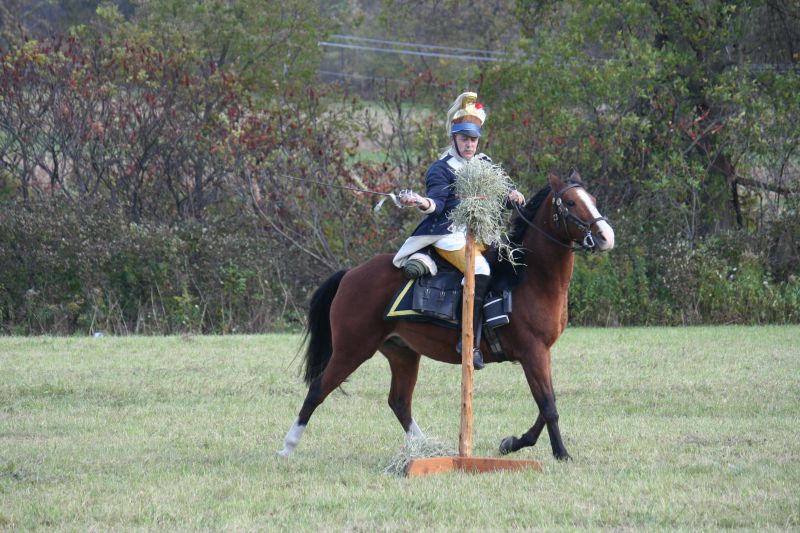 …and hand-to-hand
sword training.
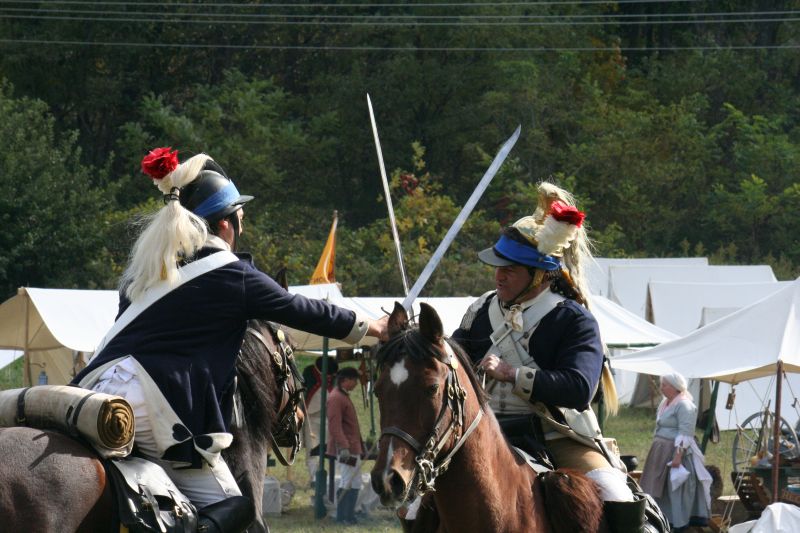 36
Mounted and dismountedelements train together
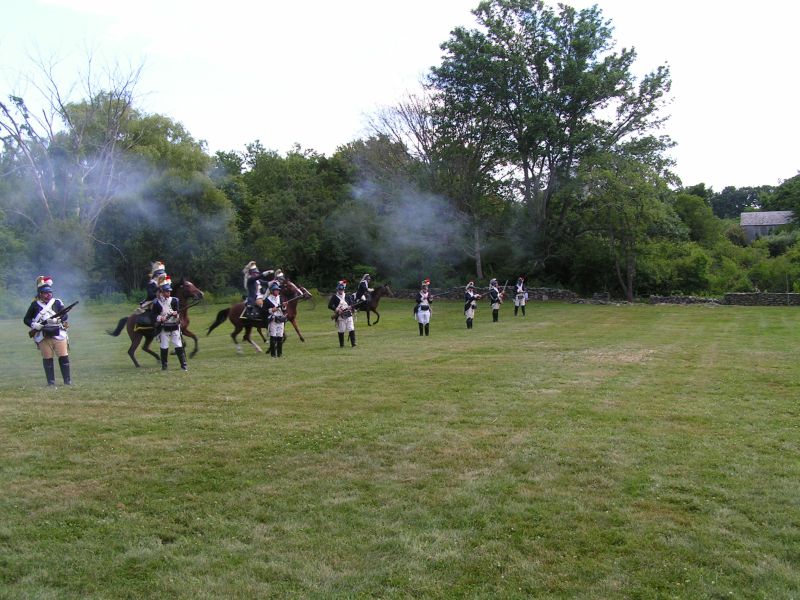 37
CALL TO ACTION! 

~  or  ~

All dressed up with
someplace to go!
38
Q: What type of functions did the 
     2nd Dragoons perform?
A: Recruiting and training; patrolling and 
     intelligence gathering; messenger service;
     guarding supplies, commissaries and supply
     routes; flanking, screening and skirmishing; 
     combat and ambuscades; espionage;
     guarding Washington and serving on his staff.
39
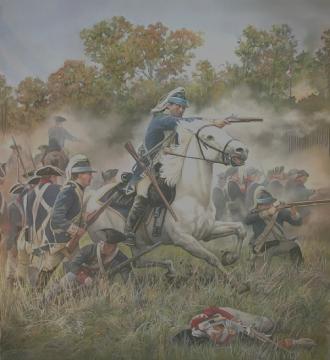 Q: What battle service did the 2LD see?
A: 12/26/1776: Battle of Trenton(NJ)
      1/2/1777: 2nd Battle of Trenton (NJ)
      1/3/1777: Battle of Princeton (NJ)
      4/27/1777: Battle of Ridgefield (CT)
      6/24/1777: Battle of Woodbridge (NJ)
      6/28/1777: Battle of Short Hills (NJ)
      8/13/1777: Battle of the Flockey (NY)
      9/11/1777: Battle of Brandywine (PA)
      9/19 – 10/17/1777: Battles of Saratoga (NY)
      10/4/1777: Battle of Germantown (PA)
      12/7 – 12/8/1777: Battle of Whitemarsh (PA)
      12/--/1777: “Rawdon’s action (PA)
      12/--/1777: The Rising Sun Tavern action (PA)
40
1/21/1778: Valley Forge skirmish (PA)
6/28/1778: Battle of Monmouth (NJ)
10/7/1778: Clap’s Tavern Road (now King Street) (NY)
7/2/1779: Burning of Bedford/Battle of Pound Ridge (NY)
7/11/1779: Battle of Norwalk (Tryon’s Raid) (CT)
8/5/1779: Morrisania (NY) 
8/29/1779: Battle of Newtown (NY)
9/5/1779: Raid on Lloyd’s Neck (LI, NY)
11/23/1780: Raid on Fort St. George (LI, NY)
11/23/1780: Raid on Corum (LI, NY)
7/2/1781: Ft. Knyphausen (NY)
7/15/1781: Tarrytown (NY)
9/28 – 10/19/1781: The Siege of Yorktown (VA)
10/3/1781: Ft. Salongo (LI, NY)
12/7/1782: Norwalk Islands naval action (CT)
1/??/1783: Capture of the “Shuldham” in Norwalk (CT)
2/20/1783: Capture of the “Nancy” at Stratford Pt. (CT)
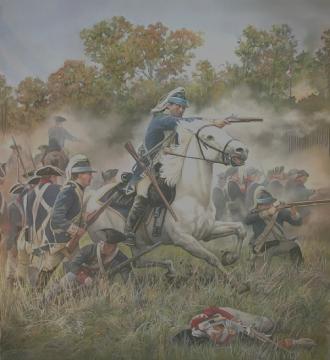 41
1779 – It was a very big year!
It was the year the Connecticut coast went up in flames…

It was the year the British went Dragoon hunting…

It was the year the Americans went Indian hunting…
42
In response to Indian depredations in
the Wyoming, Cherry & Mohawk Valleys,
Washington dispatches Sullivan with a force
sufficient to burn out the villages of the 
Iroquois Confederation in northern PA
and southern NY. Sullivan’s Expedition
included 40+ Sheldon’s Dragoons which 
merged into Spencer’s 
Division.
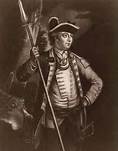 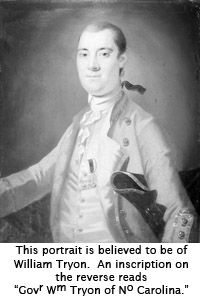 Gen. John Sullivan
William Tryon, Royal Governor of the
Colonies of New York and North Carolina
visited destruction on the Connecticut Coast
during the summer of 1779 in retaliation for
the cross-sound raiding rebels; East-and-West
Haven on July 5th and Fairfield on July 6th, 
burning homes, shops and churches.
Gov. William Tryon
43
Meanwhile, on the rainy evening of July 9th
Banastre “Bloody Ban” Tarleton led his Tarleton’s
Legion into the small town of Bedford, NY. His
troops overwhelmed the 2LD, pushing them out
of Bedford to the hamlet of Pound Ridge where 
2LD and local militia offered stiff resistance.
Nevertheless, Tarleton captured the 2LD HQ, 
baggage and flags before heading back to New York
City. Only rain prevented them from burning the town.
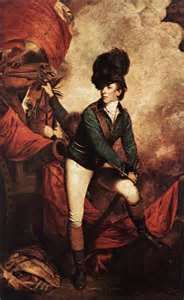 Col. Banastre
Tarleton
This flag is one of four 
battle flags that Tarleton 
took when he returned to 
England. His great ++
grand nephew sold it at 
auction at Sotheby’s NYC
for $12.6 million dollars on
Flag Day, June 14, 2006.
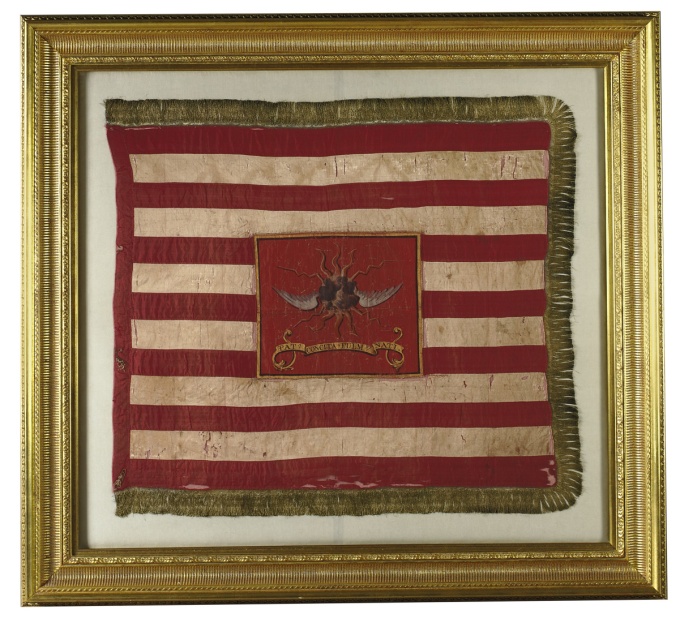 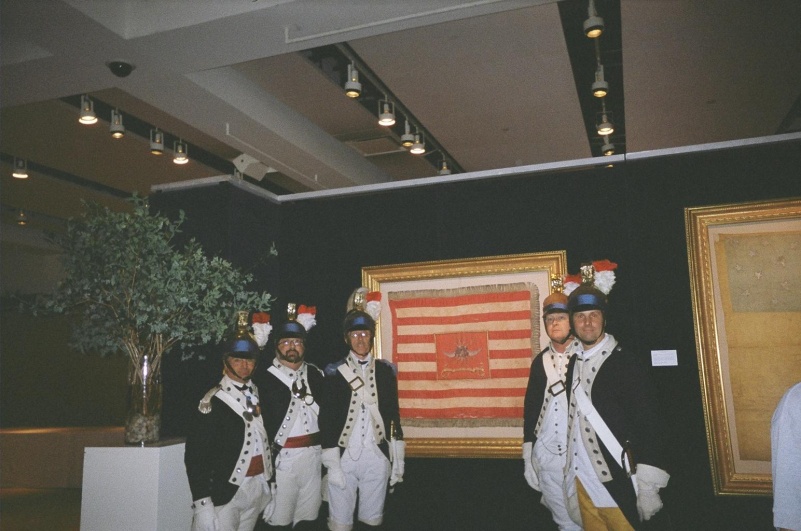 Modern 2LD 
Honor Guard at 
flag auction.
44
He-e’s ba-a-a-ck!
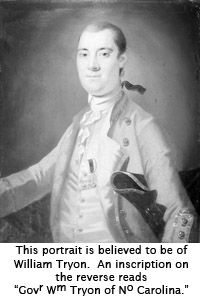 On the 11th of July, 1779, Royal
Governor William Tryon returns
to turn his not-so-tender mercies
on Norwalk. He lands Loyalist and
Hessian forces who inflict severe
damage.
The Burning of Norwalk
Despite inflicting severe damage
to property, the raid on Norwalk 
failed to have any significant 
impact on the ability of the 
Norwalk commissary to
supply rebel forces in this area.
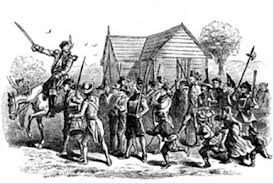 45
Be very, very quiet;
we’re hunting…
46
S P I E S!
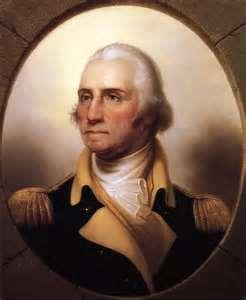 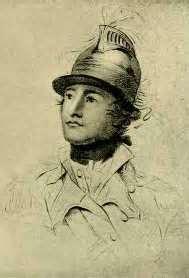 Col. Benjamin
Tallmadge, 2LD –
Headed “Culper “
Spy Ring from 
1778.
Gen. George 
Washington – 
America’s first
spy master.
Abraham
Woodhull –
“Culper, Sr.”
operated on
Long Island,
while…
Robert
Townsend –
“Culper, Jr.”
operated in 
and around
New York City.
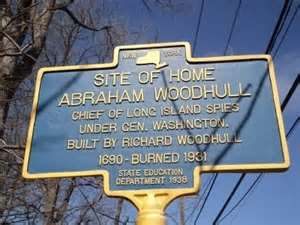 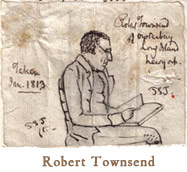 47
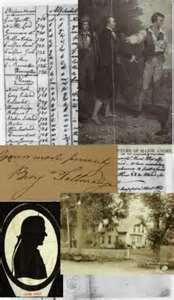 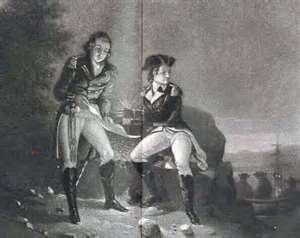 Information
passed in 
code or by 
messages
written in
invisible ink...
Spies gathered
information on
LI & in NYC...
Female agents
such as
Anna Strong
then sent coded
information, 
perhaps via 
hanging
laundry for…
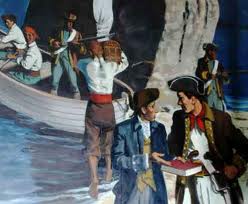 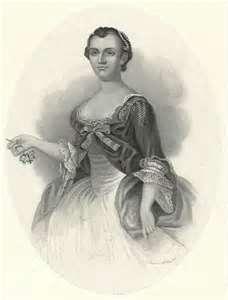 Capt. Caleb
Brewster – spy,
whaleboat-man
& privateer.
48
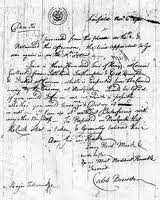 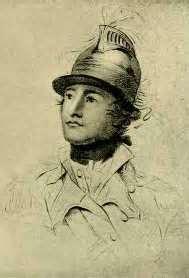 Brewster would
then transmit
the intelligence
back to…
…Tallmadge
who would
organize…
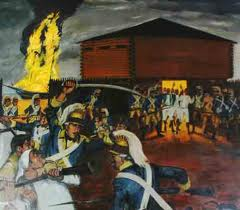 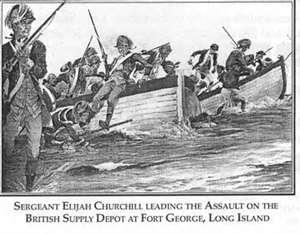 …destroy
British 
supplies
and 
fortifications.
…raids 
on LI
to…
49
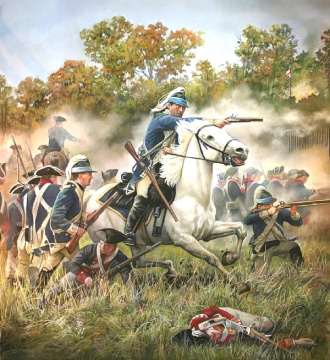 It was for actions on one such 
Long Island raid that Sgt. Elijah 
Churchill of the 2LD was awarded
The Badge of Military Merit, 
forerunner to the modern
Congressional Medal of Honor.
“First Honors” 
by Pamela Patrick White
The presentation
was made by
Gen. Washington
on 7 August, 1782.
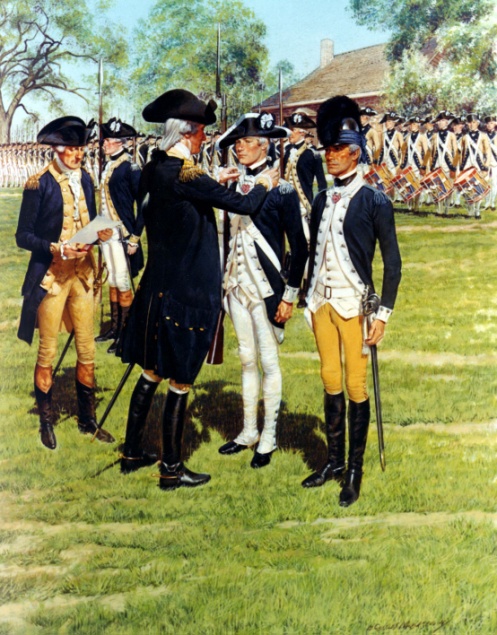 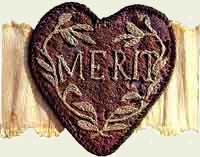 Three Badges are known
to have been awarded, all
to men from Connecticut.
50
And where there are spies, there is…
51
TREASON! The Arnold – André Affair
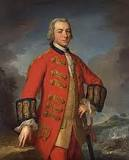 General Sir Henry Clinton – 
British commander in North America 
garrisoned in the City of Philadelphia
and later in New York City.
Major John André –
Aide to General Clinton, Clinton’s party planner and close friend of Miss Peggy Shippen, later to be Mrs. Benedict Arnold.
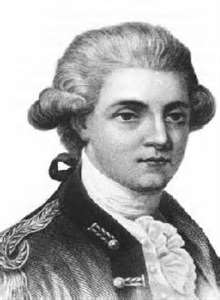 52
Miss Peggy Shippen –
Daughter of a well-to-do Loyalist
Philadelphia family. She would catch
the eye of Benedict Arnold who would
woo and wed her.
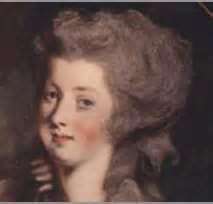 General Benedict Arnold –
Perhaps the finest general in General 
Washington’s army, but a flawed man
whose vanity and spite would lead him to try and sell the plans of West Point to the British army.
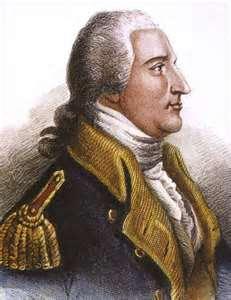 53
He was turned
over to Col. John Jameson of the 2LD and 
brought to
Tappan NY 
for trial.
Andre was captured
near Tarrytown on 
his way back to NYC 
with the plans to
West Point in his
boot.
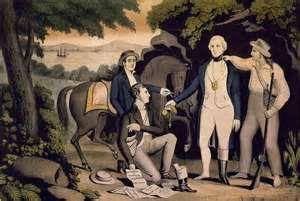 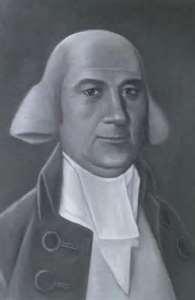 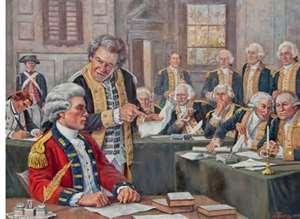 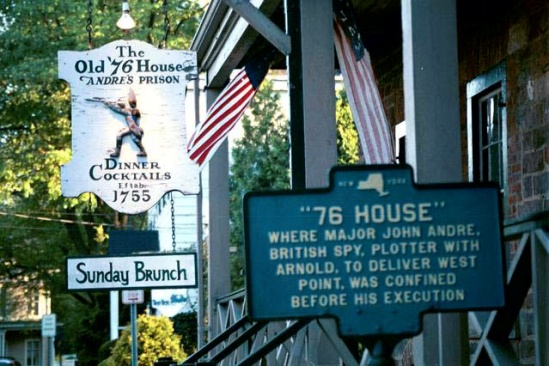 Officer’s of the 2LD comprised 
part of Andre’s trial board. He
was found guilty and executed.
His place of incarceration is now a
popular restaurant in Old Tappan, NY.
54
The World Turned    Upside Down!
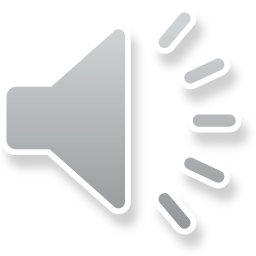 55
The British defeat at Yorktown at the 
     hands of the Franco-American Army 
     stunned the world.
Legend has it the British Field Music played 
    “The World Turned Upside Down” as the 
    English Army and its mercenary allies 
    laid down their arms in October of 1781.
Although some actions on the Western Frontier
    were still to be fought, hostilities east of the 
    Alleghany's came to an end.
56
Although the regiment had been furloughed on 
June 9th, in July 1783 Washington toured the 
devastated Mohawk Valley accompanied by a 
troop of 2nd Dragoons.
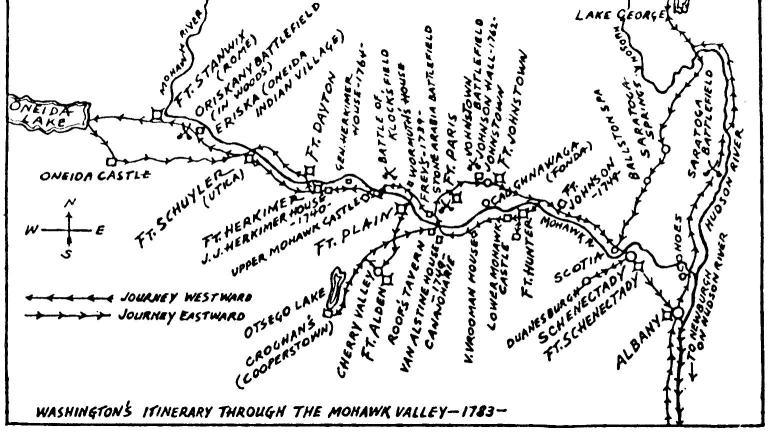 57
The regiment was decommissioned on November  20th, 1783.
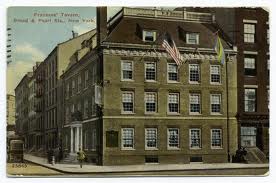 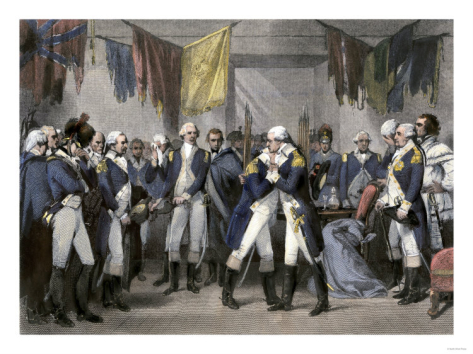 “Washington’s Farewell”
Artist: Alonzo Chappell
ca. 1866
On November 25th, 1783,
Washington held a dinner
in New York City at
Fraunce’s Tavern to bid 
farewell to his officers, among them officers of the 2LD.
Battle hardened veterans wept unashamedly.
58
Afterward, Washington led the parade following 
the British to the ships waiting to take them home.
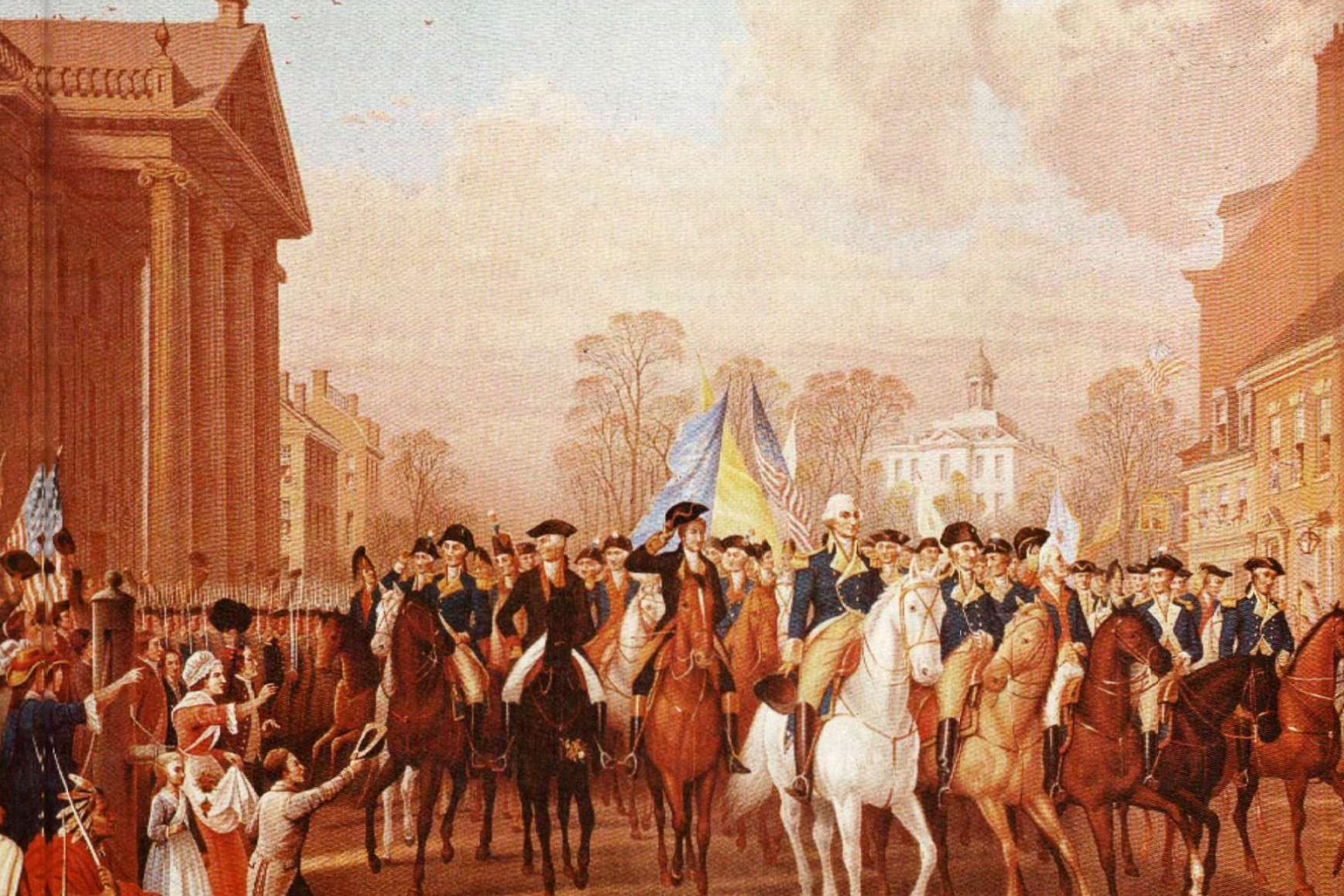 “Evacuation Day” 
– Lithographers: E.P. & L. Restein
ca. 1789
59
The British boarded their waiting vessels
 and sailed out of New York Harbor...
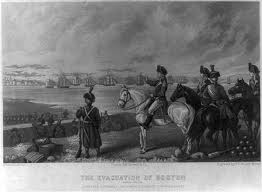 …and the next phase of the great 
American Experiment 
could now begin.
60
In the aftermath of the War, lands previously held by 
the Indigenous population or by the Crown came into 
American hands. The Western Reserve and the Firelands 
were opened for settlement and Western Expansion, the 
first steps of what would be called Manifest Destiny 
were taken.
“Sheldon’s” veterans participated in that westward 
migration and graves of 2LD veterans have been located as far west as Michigan and as far south as Alabama.
While some returned to their farms, former trades or
professions, others became legislators, judges or served in other prominent capacities. Proud of their dragoon service, many had their regimental information carved into their gravestones.
61
And now, 
the 2nd Dragoons
in historical art...
62
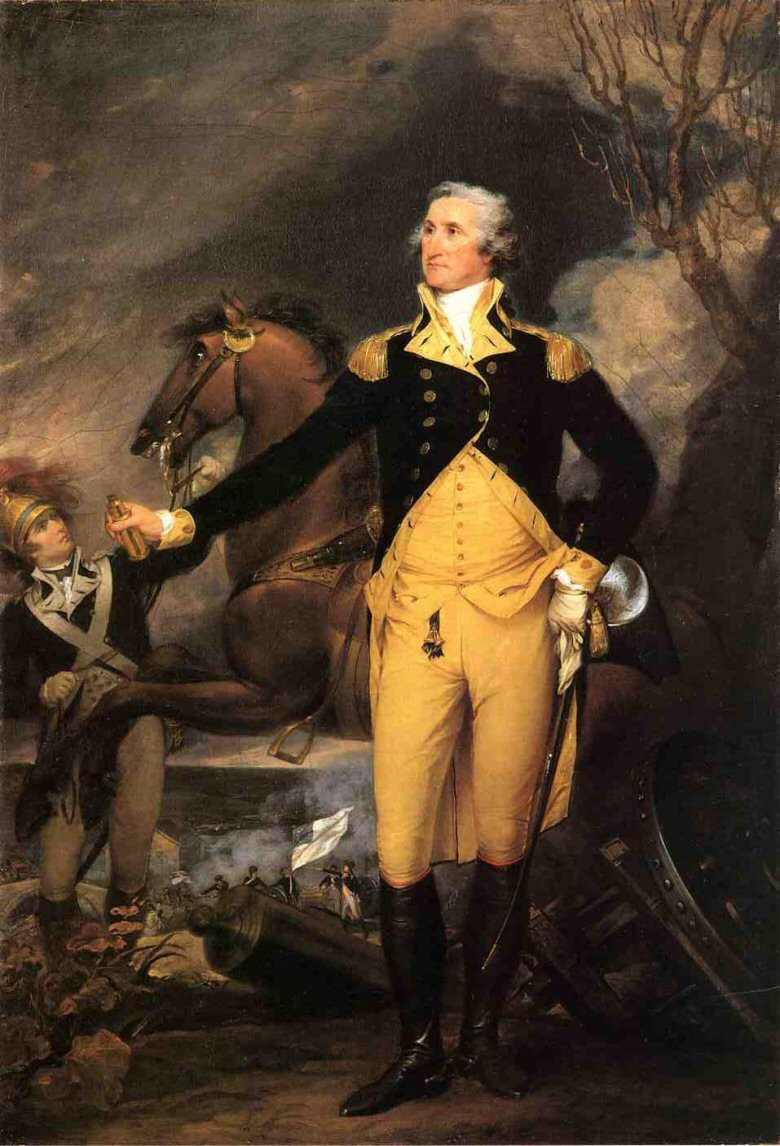 “Washington Before
The Battle of Trenton” 
– Artist: John Trumbull
ca. 1792
63
“Surrender of General Burgoyne at Saratoga “ 
– Artist: John Trumbull  ca. 1821
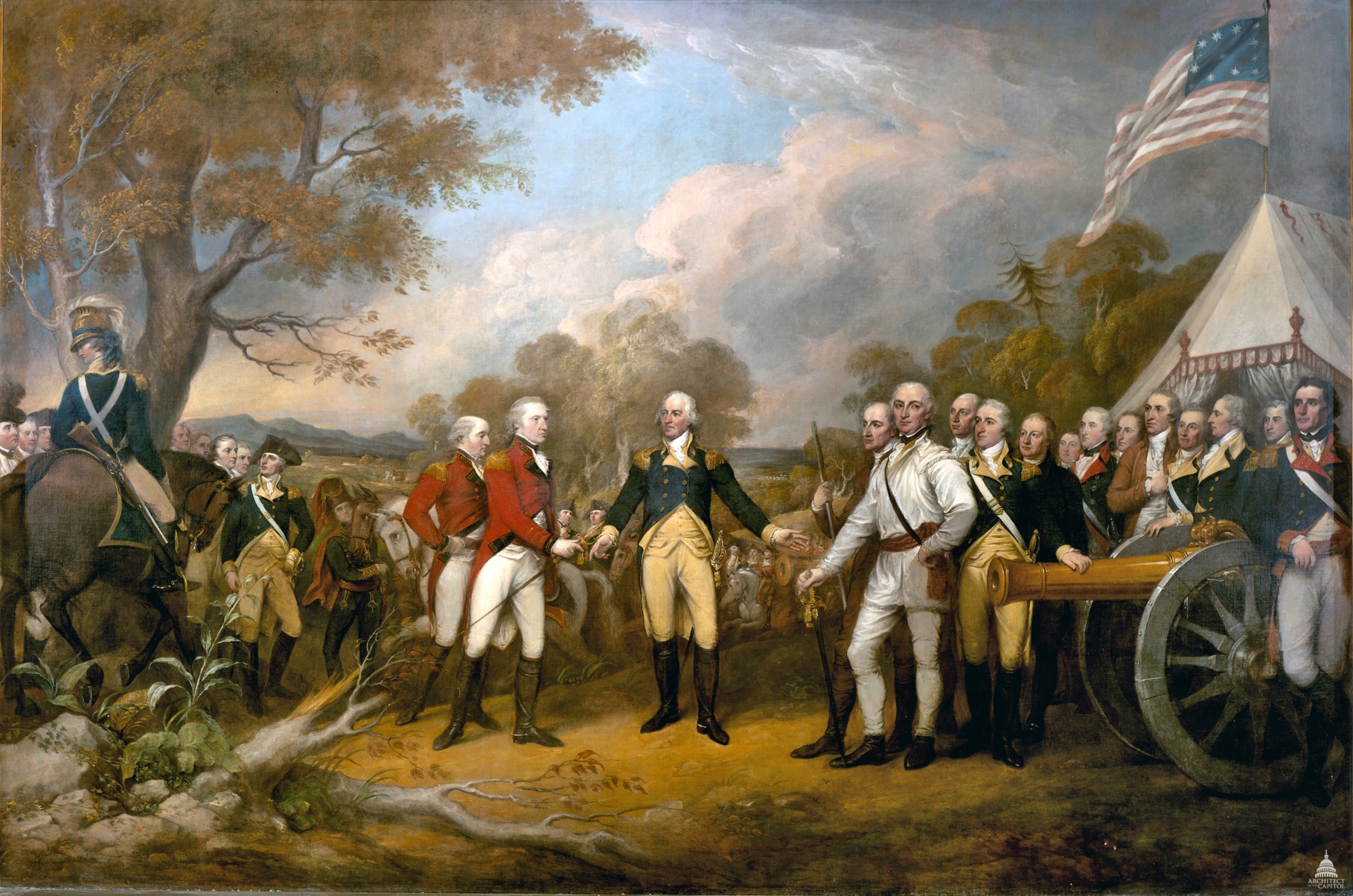 64
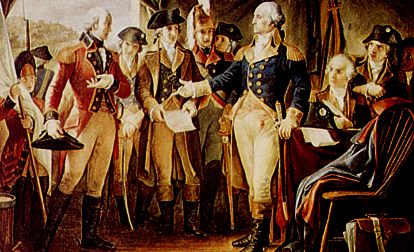 “Washington at Yorktown” 
– Artist: Constantino Brumidi
ca. 1781
65
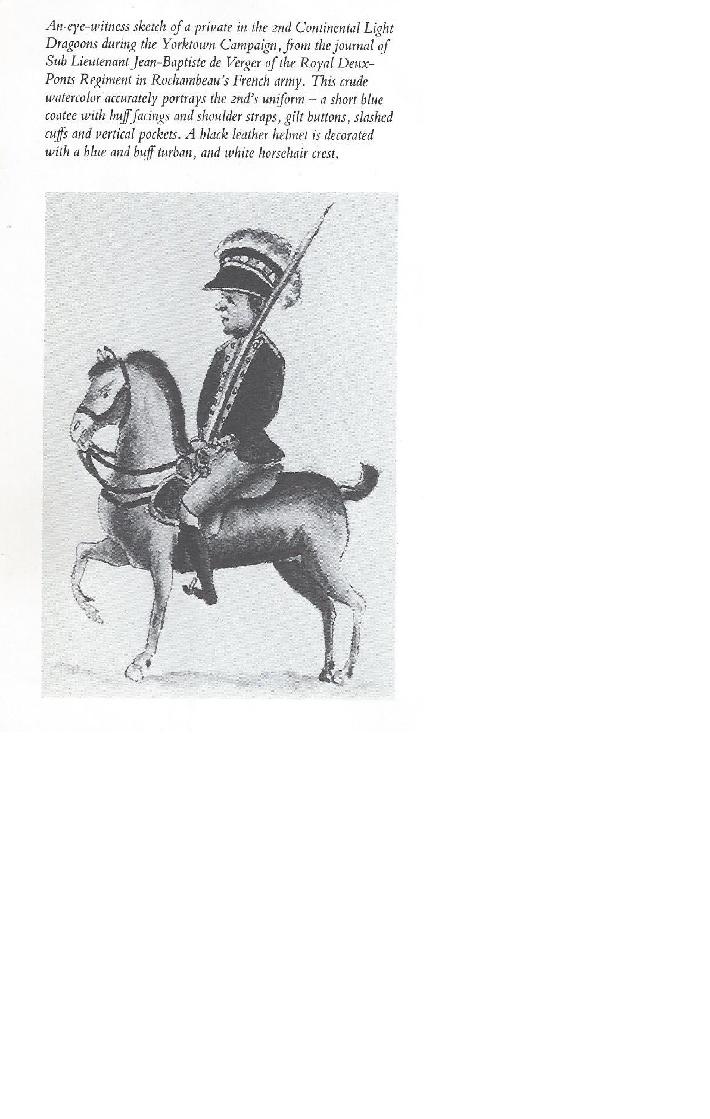 “An eye-witness sketch of 
a private in the 2nd Continental 
Light Dragoons during the 
Yorktown Campaign, from
the journal of Sub-Lieutenant
Jean-Baptiste de Verges of the 
Royal Deux-Ponts Regiment 
in Rochambeau’s French Army.”
Excerpted from “The United
States Cavalry, An Illustrated
History” by G. J. W. Urwin.
66
Sometimes life imitates art…
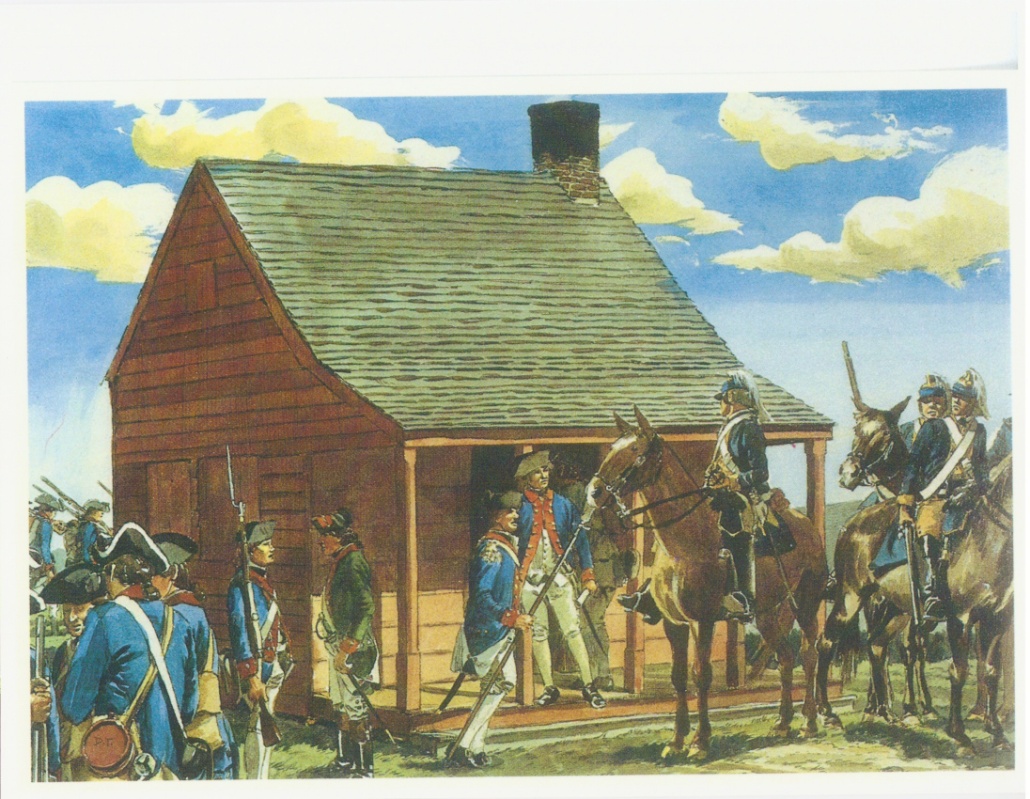 Nielson 
farmhouse
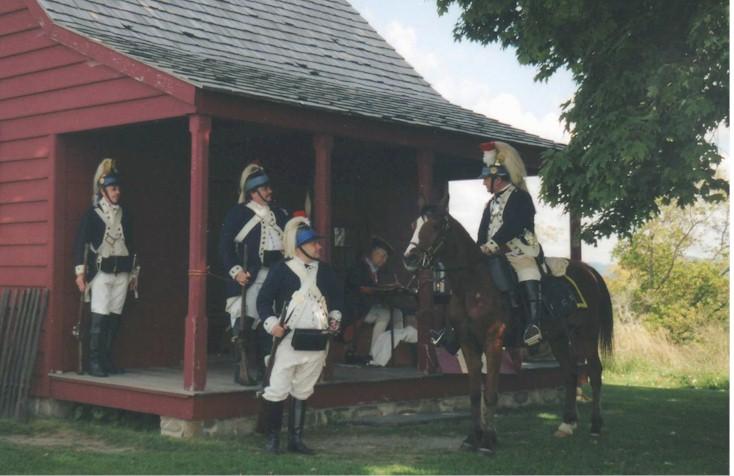 Saratoga Battlefield
Saratoga NPS
67
Fun Facts!
Keep your powder dry

Flash in the pan

Don’t go off half-cocked

Lock, stock and barrel

Cross my heart and hope to die

Flip your wig

These are all expressions that come from 
  Revolutionary times, or earlier.

However, no one ever said “Don’t fire until you see the whites of their eyes,” anywhere, except in Pastor Weems book of American fables.
68
Everything olde       
is new again!
69
“Sheldon’s Horse” today…
Reestablished in 1978 during the Bi-Centennial of the American Revolution.

We are a §501 (c) 3 Not-for-profit volunteer organization.

We are recognized by proclamation of the 106th United States Congress as the inheritors of the original 2nd Dragoons.

We are officially recognized historical representatives of the States of Connecticut, Rhode Island and Massachusetts.

We are members of: Centennial Legion of Historic Commands, The Brigade of the American Revolution, The Continental Line, The Living History Association, The Burning of the Valleys Military Association.
70
Membership in today’s 2LD
Active membership, individual or family: If you are between
the ages of 21 and 75, have a love of history and are willing
to put in the time and expense, we are always looking for
dedicated individuals to swell the ranks of both our mounted
and dismounted squads. Young adults 18 or over may carry
weapons only under the supervision of a participating male 
family member.

Heritage Membership: Did you have a Revolutionary War 
ancestor who served in the 2nd Dragoons between 1776 and 
1783? If you do and have the requisite genealogical proof, 
you automatically qualify for a Heritage membership.

Or  both!
71
What does the 2LD do today?
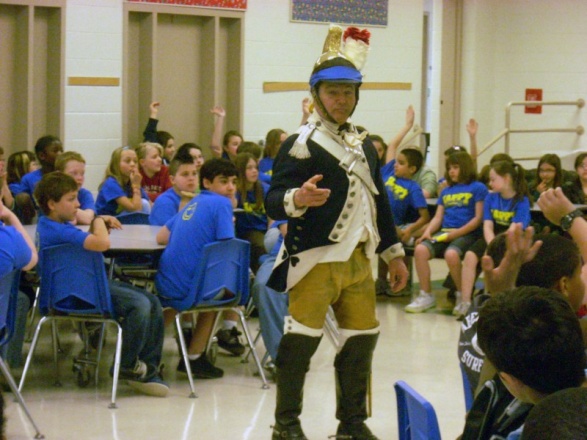 We
educate…
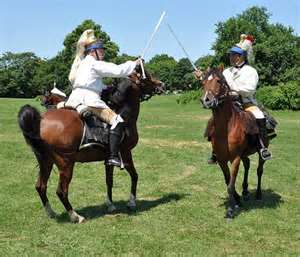 We
demonstrate…
72
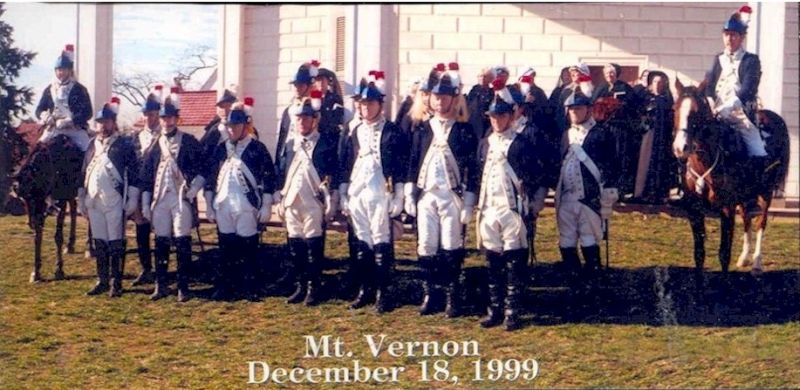 We 
commemorate…
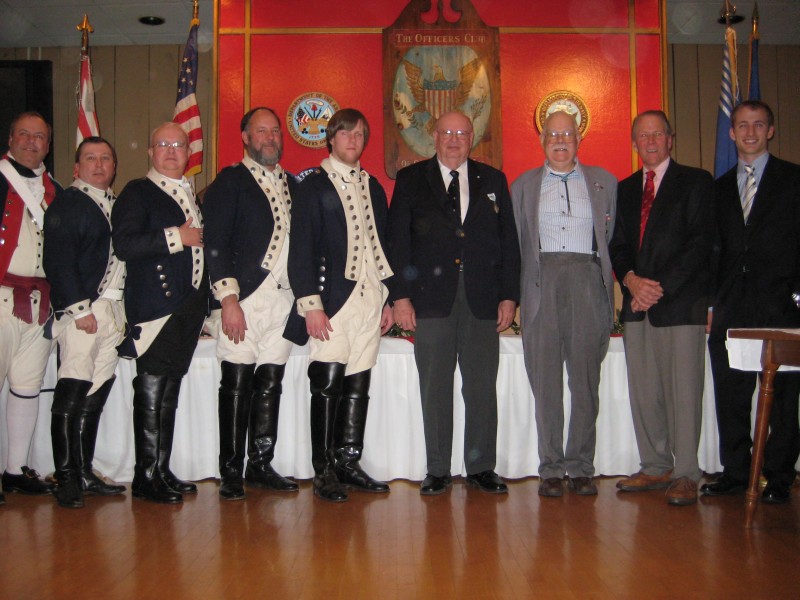 We
celebrate…
73
Some events we re-create…
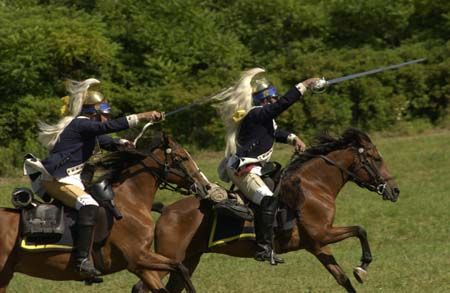 Cavalry charge at The Battle of the Flockey
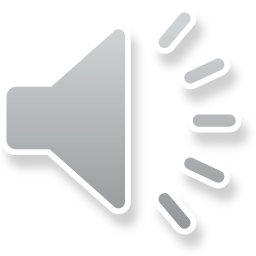 74
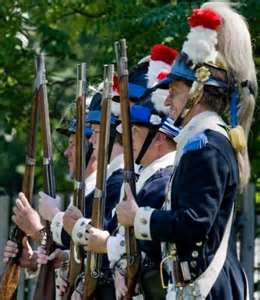 Donors we
appreciate…
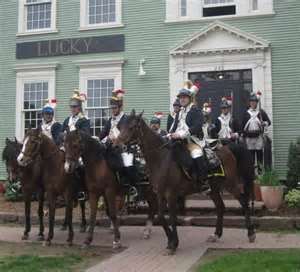 And we work exclusively
with rescued 
horses.
75
Plus…
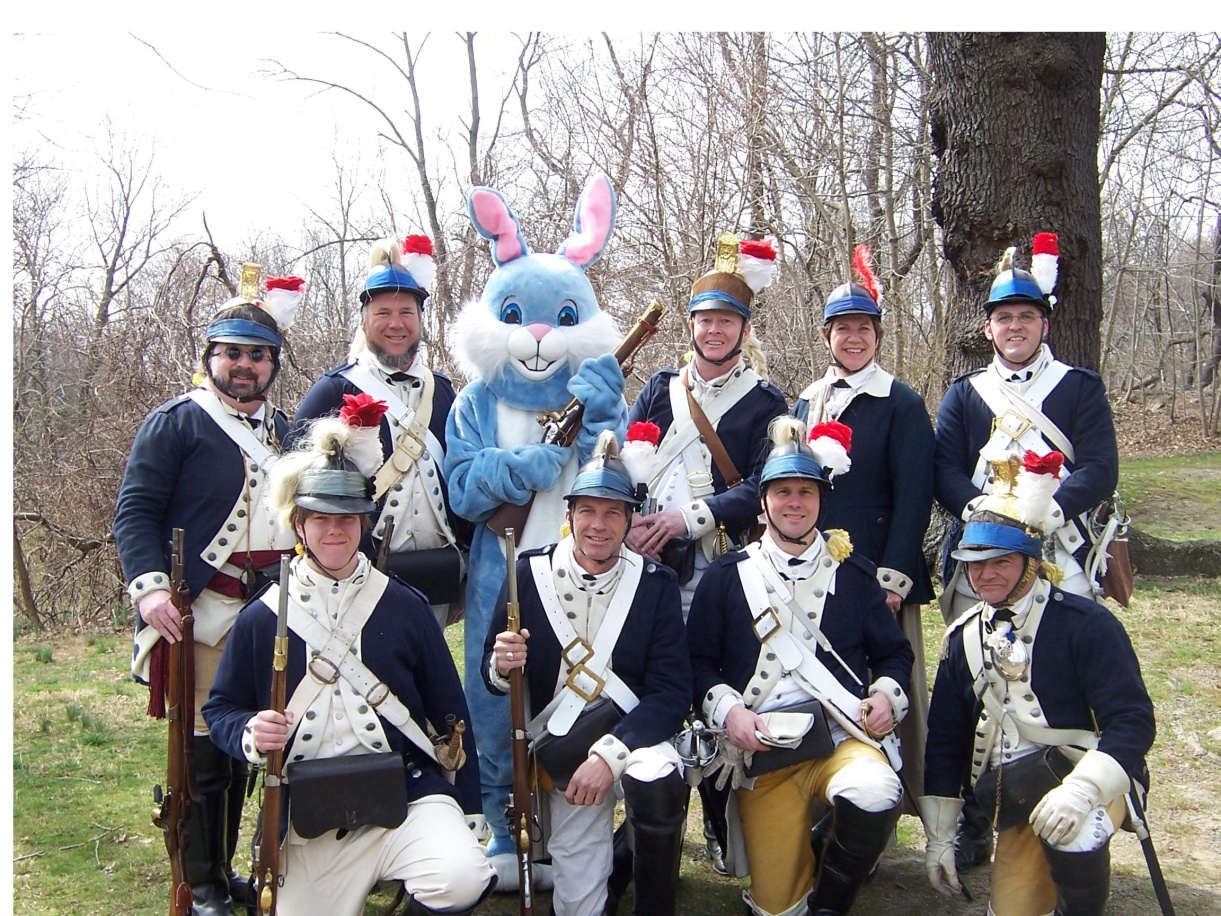 We have Fun!
76
Suggested reading and viewing:
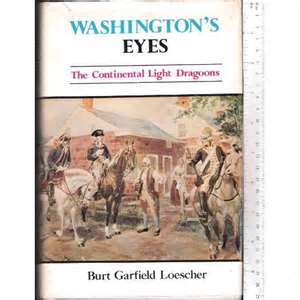 “Washington’s Eyes – 
The Continental Light Dragoons” 
by Burt Garfield  Loescher
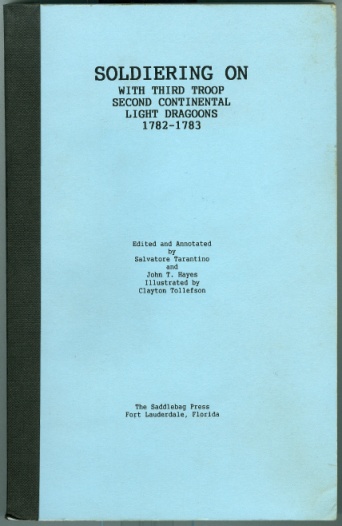 “Soldiering On With the Third Troop, 
Second Continental Light Dragoons, 
1782-1783”
Edited and annotated by Salvatore Tarantino
and John T. Hayes
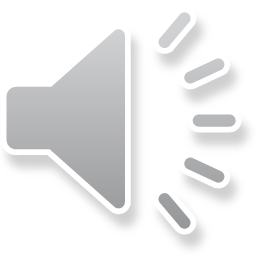 77
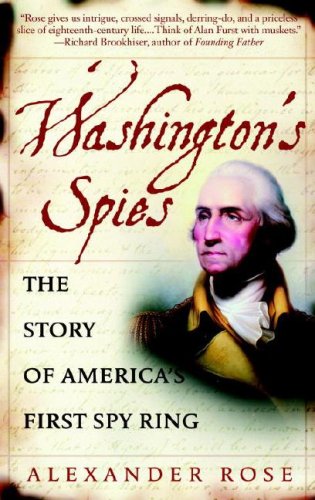 “Washington’s Spies – The Story of
America’s First Spy Ring”
by Alexander Rose
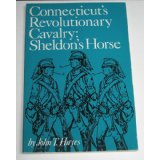 “Connecticut’s Revolutionary
Cavalry: Sheldon’s Horse”
by John T. Hayes
78
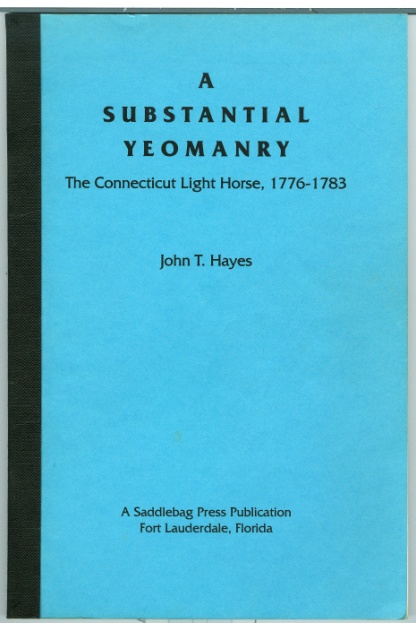 “A Substantial Yeomanry:
The Connecticut Light Horse
1776-1783”
by John T. Hayes
“The United States Cavalry
An Illustrated History”
by Gregory J.W. Urwin
Illustrated by Ernst Lisle Reedstrom
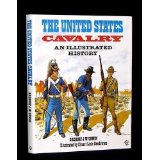 79
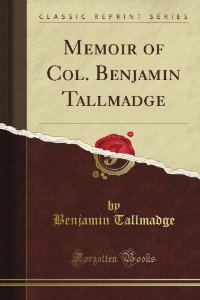 “Memoir of Col.
Benjamin Tallmadge”
by Benjamin Tallmadge
80
“The Scarlet Coat”
MGM Studios – 1955
was based upon the
Arnold/Andre Affair.
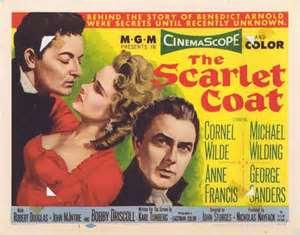 Cornel Wilde portrays
Major John Bolton of
the Connecticut Light 
Horse. John Bolton 
was Tallmadge’s code
name within the 
“Culper” Spy ring.
81
For further information…
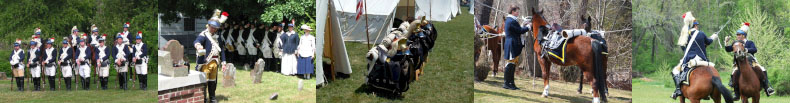 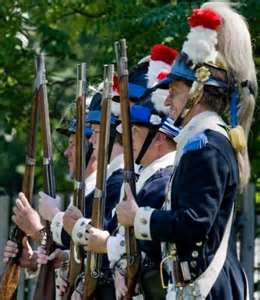 For general, schedule or booking
information, or to make a donation, visit our website at www.dragoons.info
or contact:
Capt. Sal Tarantino
192 Prospect Hill Rd.
Colchester, CT 06415-1620
(860) 537-1761
sh2ldhq@erols.com
Lt. Eric Chandler
101 Ledgebrook Drive
Norwalk, CT 06854-1069
(203) 838-7764
echandler1073@yahoo.com
82
~ The End  ~
Created by Eric M. Chandler 
March, 2013
A Dunnwerkin  Production
83